«ДОСЬЕ УСПЕХА»                                   учитель-дефектолог                                     Зайцева М.Г
Портфолио представляет собой папку-накопитель собранных педагогом  документов и материалов, свидетельствующих об уровне профессиональной компетентности и результатах практической (учебной, социальной, творческой и др.) деятельности  за последние годы работы (3-5 лет).
ТРЕБОВАНИЯ К ОФОРМЛЕНИЮ ПОРТФОЛИО И ПРИНЦИП РАБОТЫ:
1.Системность
2.Достоверность
3.Объективность
4.Нацеленность автора на самосовершенствование
5.Структуризация материалов, логичность, лаконичность всех письменных пояснений
6.Аккуратность и эстетичность оформления
7.Целостность материалов
8.Наглядность результатов работы
9.Технологичность
СТРУКТУРА ПОРТФОЛИО
-Титульный лист
-Перечень документов и материалов (содержание) 
-Информационную карту, заверенную руководителем образовательной организации( если педагог идёт на повышение квалификационной категории)
-Документы и материалы, подтверждающие результаты педагогической деятельности педагога 
-Диски с записями уроков, воспитательных мероприятий
ТИТУЛЬНЫЙ ЛИСТ
1.Фамилия, имя, отчество педагога
2.Должность
3.Место работы
4.Заявленная квалификационная категория ( если педагог идёт на повышение квалификационной категории)
СОДЕРЖАНИЕ
         Содержание следует поместить сразу после титульного листа. Его главное назначение -создание общего представления о структуре текста (документа). Поэтому, с одной стороны, Содержание  должно быть достаточно информативным, с другой – не слишком детализированным, дробным.
ИНФОРМАЦИОННАЯ КАРТА

1.Общие сведения о педагогическом работнике
-Ф.И.О  
-Дата рождения
-Занимаемая должность
-Сведения об образовании, стаж работы
2.Результативность деятельности педагогического работника
Сведения об  усвоении учебного материала, динамики развития обучающихся . 









1 «неудовлетворительно»
2 «удовлетворительно»
3 «хорошо»
Охват детей индивидуальными диагностическими процедурами
3.Уровень профессионализма педагогического работника
Реализуемые программы
1.«Развитие психомоторики и сенсорных процессов
 учащихся 1-4 классов» под редакцией
 Л.А Метиевой ., Э.Я Удаловой.
2.Программы специальных (коррекционных) образовательных учреждений VIII вида под редакцией В.В.Воронковой 
3.Программа  для 0-4 классов «Особый ребенок» под редакцией Е.Д. Худенко
Использование в классе современных  технологий
1.Здоровьесберегающие технологии
(Гимн.для глаз. Пальчиковая, дыхательная, артикуляционная гимнастика. Кинезиология.Пескотерапия).
2.Информационно-коммуникативные (Презентации, физминутки).
3.Игровые.
4.Технология личностно-ориентированного обучения
( Признание ученика главной действующей фигурой, используя разноуровневый подход, дифференцированный подход, индивидуальный).
Консультативно-просветительская работа в педагогическом коллективе, с родителями
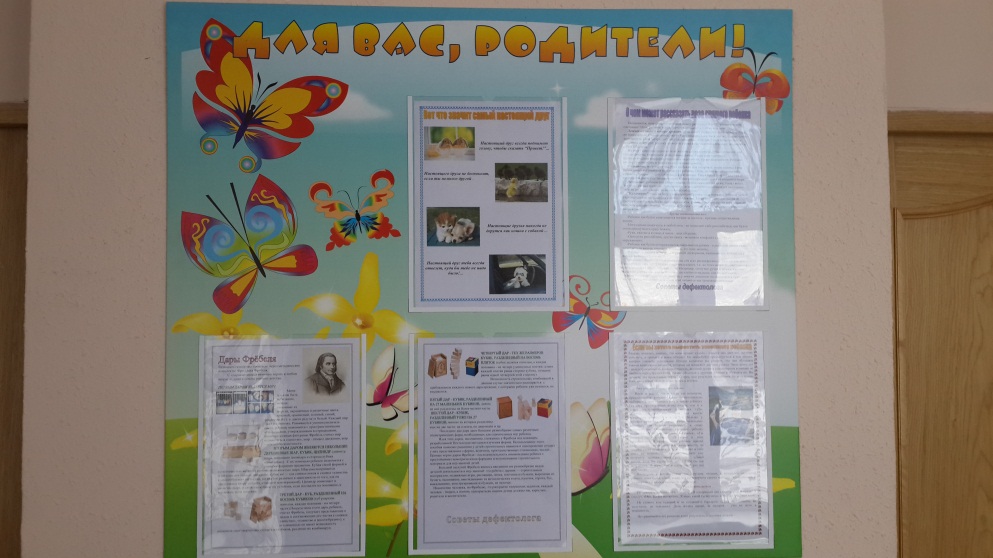 Разработка и использование современных диагностик
Повышение квалификации
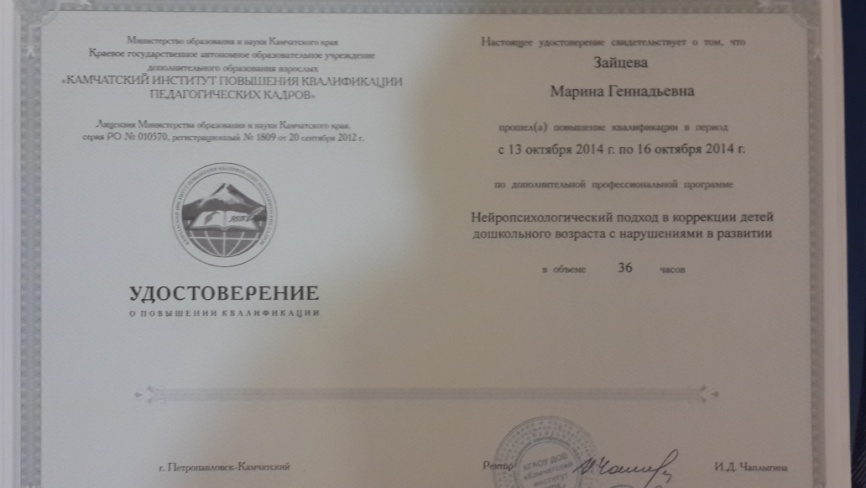 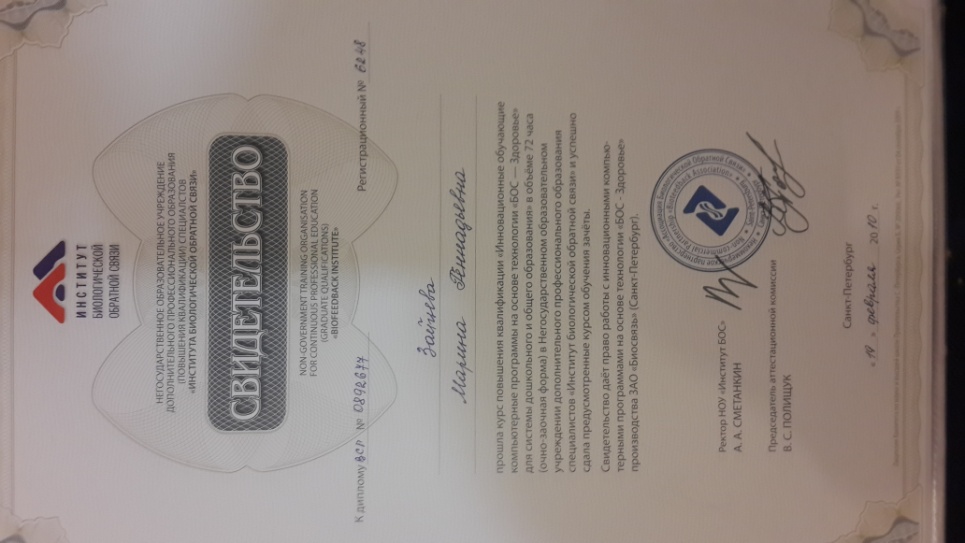 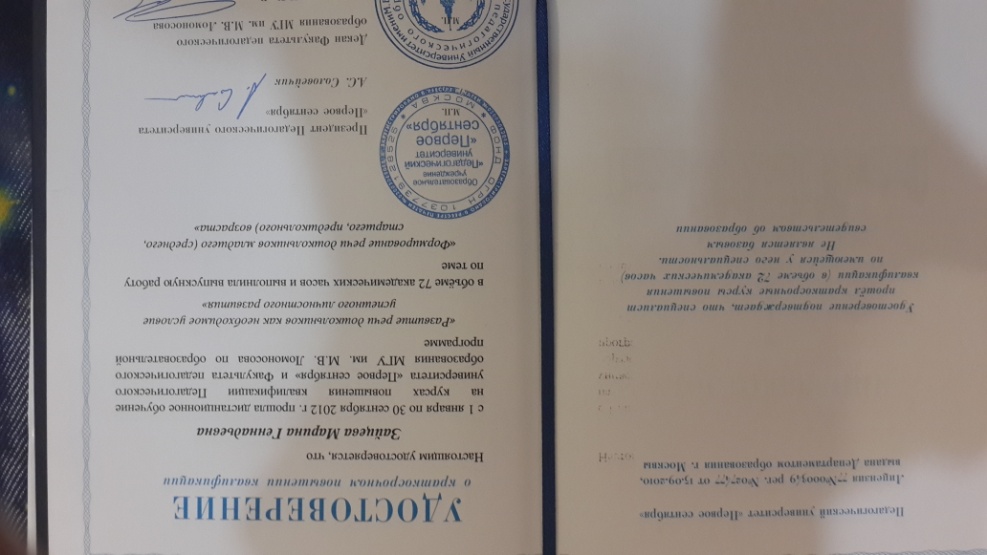 Оснащение кабинета (паспорт кабинета, план работы кабинета)
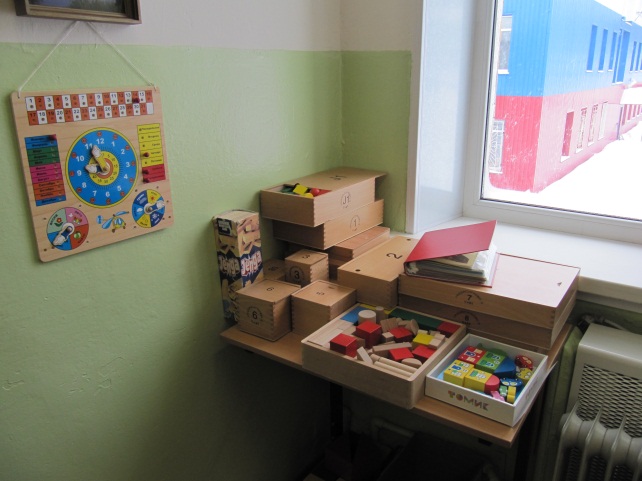 «Место, которое мы
обустраиваем и занимаем, -
это место,
которого мы достойны»
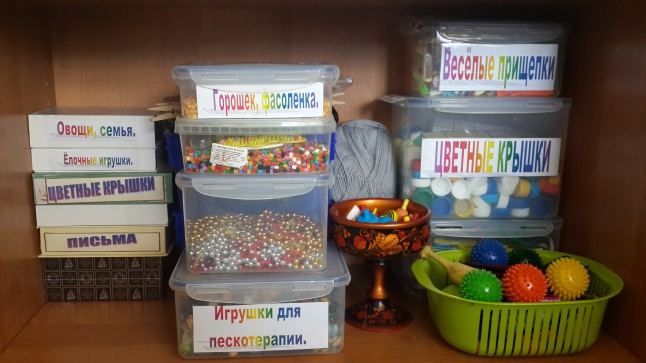 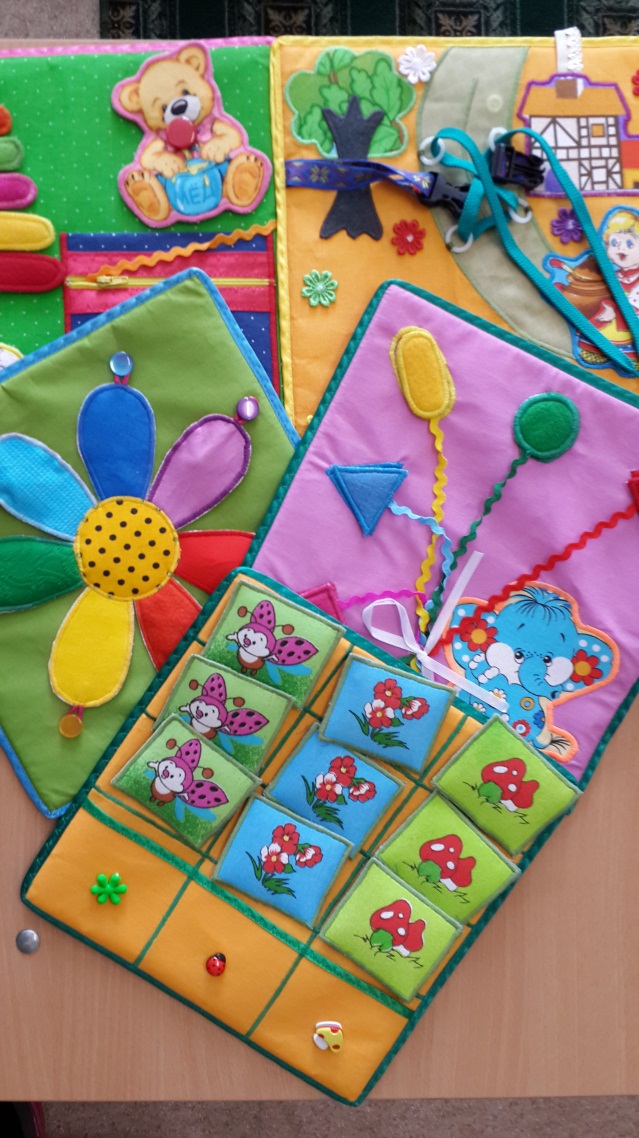 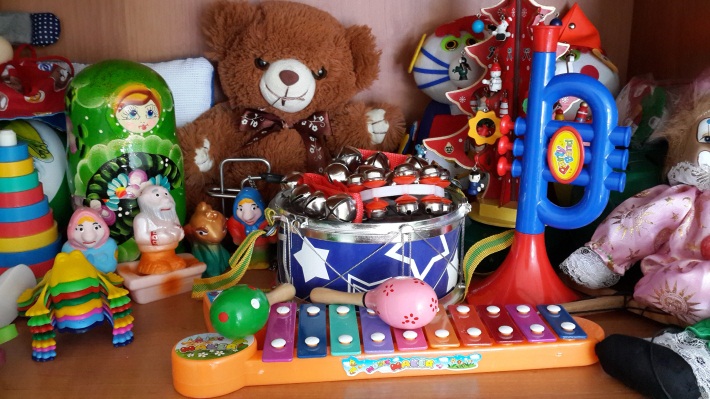 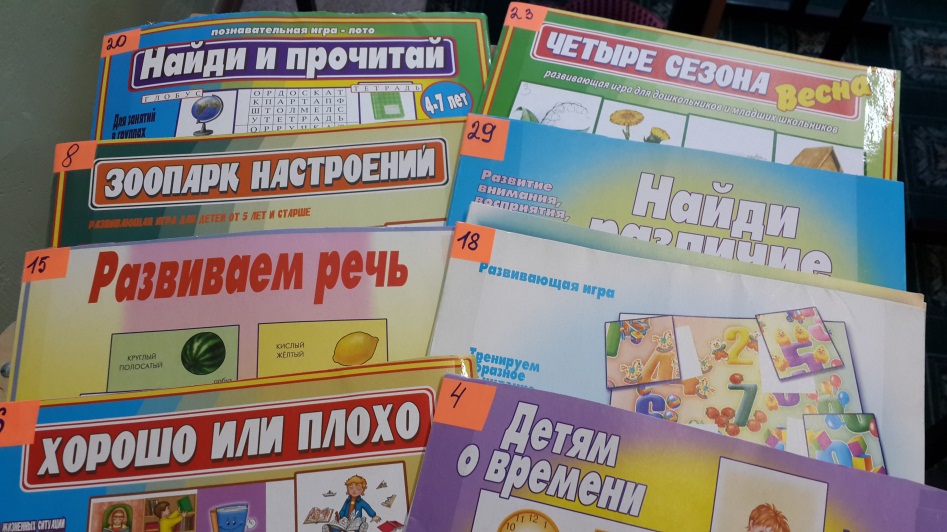 ЛИЧНЫЙ ВКЛАД В ПОВЫШЕНИИ КАЧЕСТВА ОБРАЗОВАНИЯ
1.Руководство методическим объединением, творческой, экспериментальной группой.
2.Проведение семинаров, мастер-классов, творческих мастерских и др. на уровне образовательной организации. 
3.Выступления на конференциях, семинарах, методических советах (не ниже муниципального уровня.
4.Работа в  аттестационной комиссии, в оргкомитетах, жюри профессиональных конкурсов фестивалей, выставок (дата, название). 5.Работа в составе общественных организаций, волонтерских групп, в органах общественного управления (название мероприятий). 
6.Наличие благодарностей, грамот, поощрений, положительных отзывов за последние три года .
6.Участие в конкурсах, смотрах, фестивалях профессионального мастерства, в том числе и в интернет-конкурсах (дата, название, результат участия).
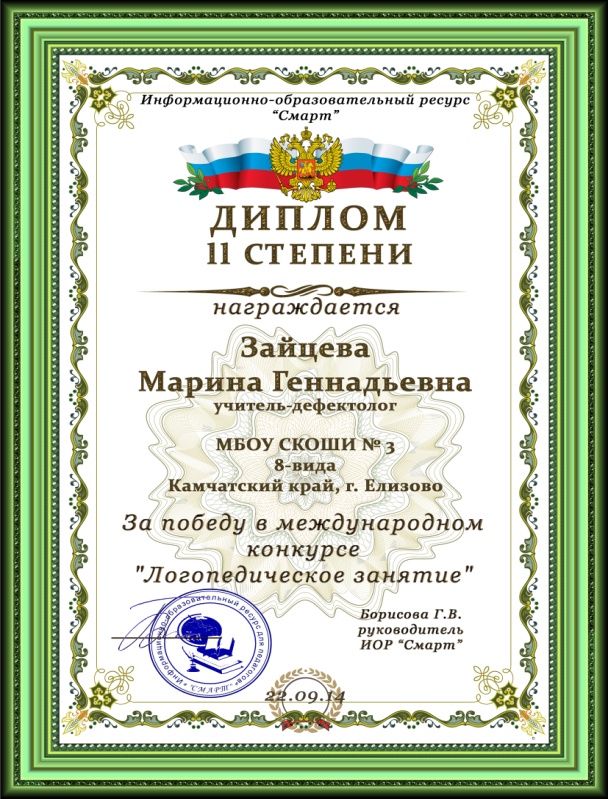 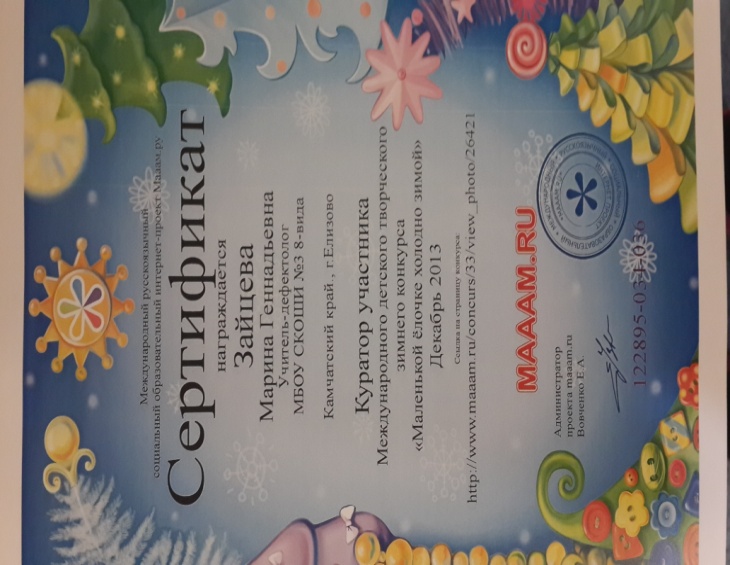 7.Наличие учебно-методических, научно-методических публикаций, статей (название статьи, где опубликовано, дата)
Барон  Фон Мюнхаузен«Серьёзное лицо — ещё не признак ума, господа. Все глупости на Земле делаются именно с этим выражением. Вы улыбайтесь, господа, улыбайтесь!». Современный учитель - человек, способный улыбаться и интересоваться всем тем, что его окружает, ведь школа жива, пока учитель в ней интересен ребенку.
СПАСИБО ЗА ВНИМАНИЕ